Here is the story which you can recite.

	I love you through and through.
		Your top side, your bottom side.

	I love your inside, and outside.

	I love your happy side, your sad side.

	I love your silly side, your mad side.

	I love your fingers, and toes,
		Your ears, and nose.

	I love your hair, and eyes,
		Your giggles, and cries.

	I love you running, and walking,
		Silent , talking

	I love you through and through,
		Yesterday, today, and tomorrow too.
Tell us a story about the person  you love through and through.

What is her/his name?

How old is she/he?

What color does she/he  like?

What food does she/he like?

What makes her/him happy?

What  makes her/him  sad?
How will you feel if your Mother or your father  tells you “I love you through and 	through?

	Draw your face.
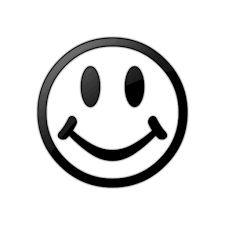 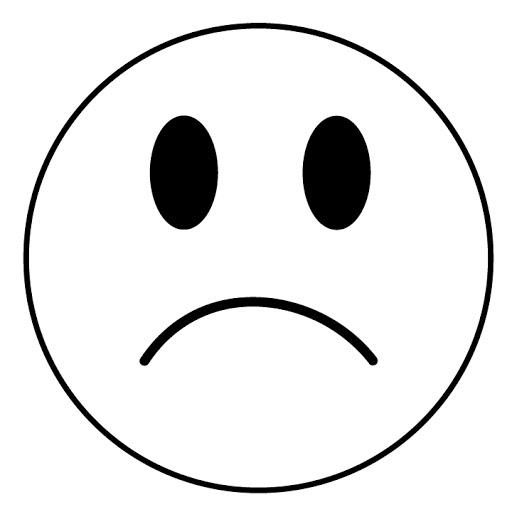 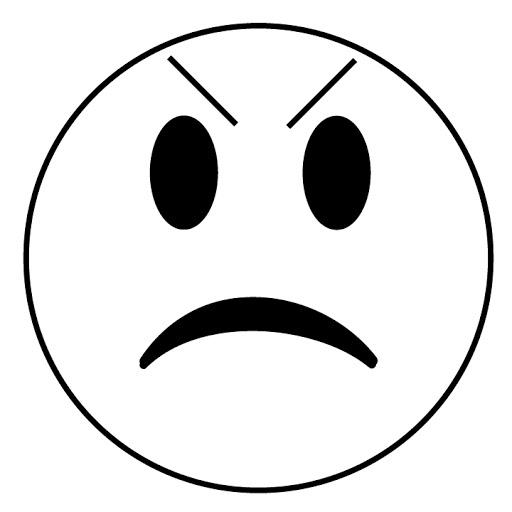